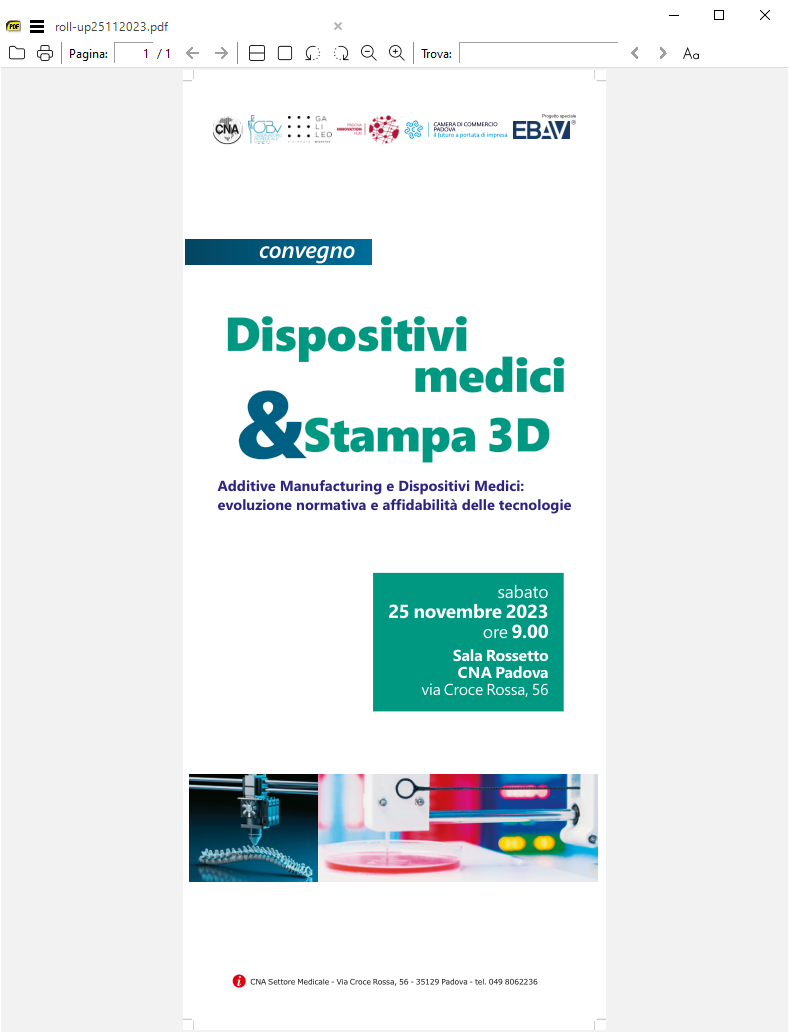 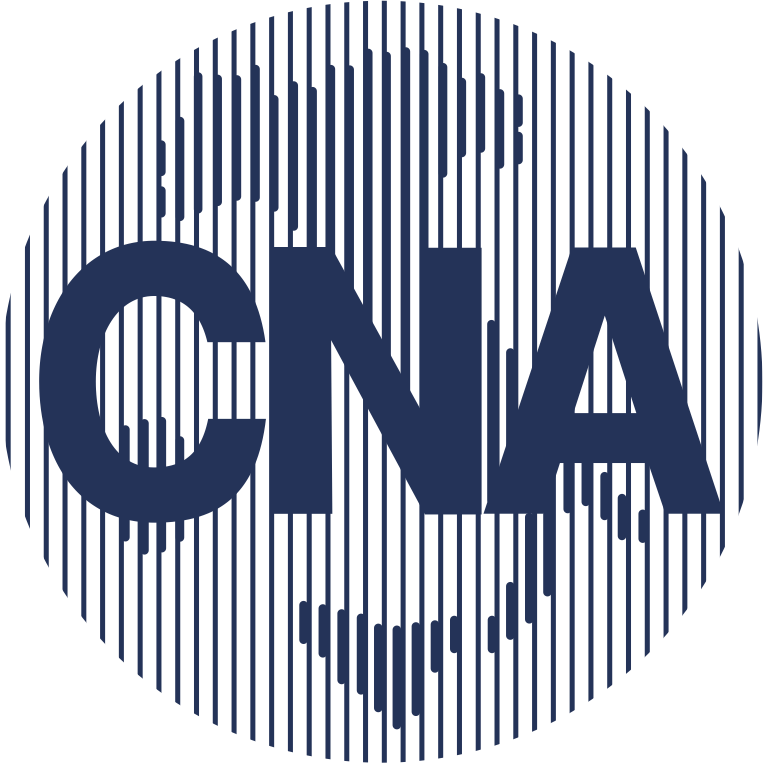 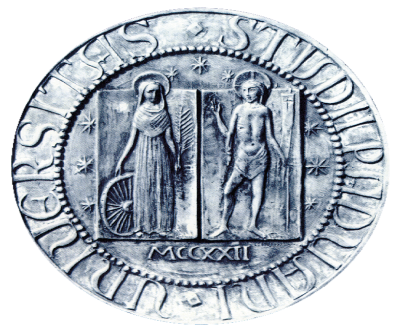 Una guida per valutare l'affidabilità delle tecnologie

Roberto MeneghelloDipartimento di Tecnica e Gestionedei Sistemi IndustrialiUniversità di Padova
We need to be sure that whatever is going to be produced is going to be consistent, safe, and of high quality. We need to be able to formalize the rules and the ways that we make things with additive manufacturing and that’s why standards are so critical.
Ralph Resnik
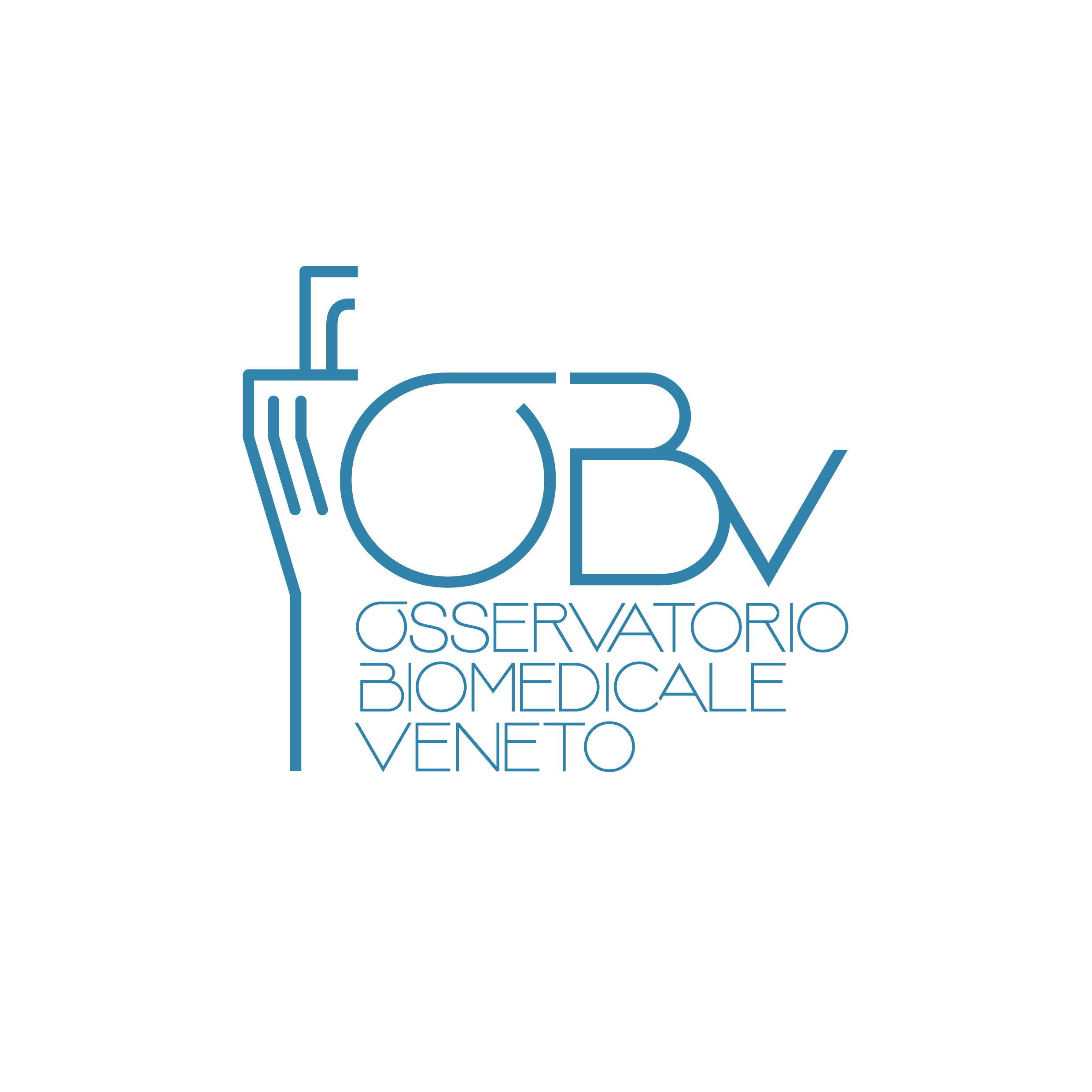 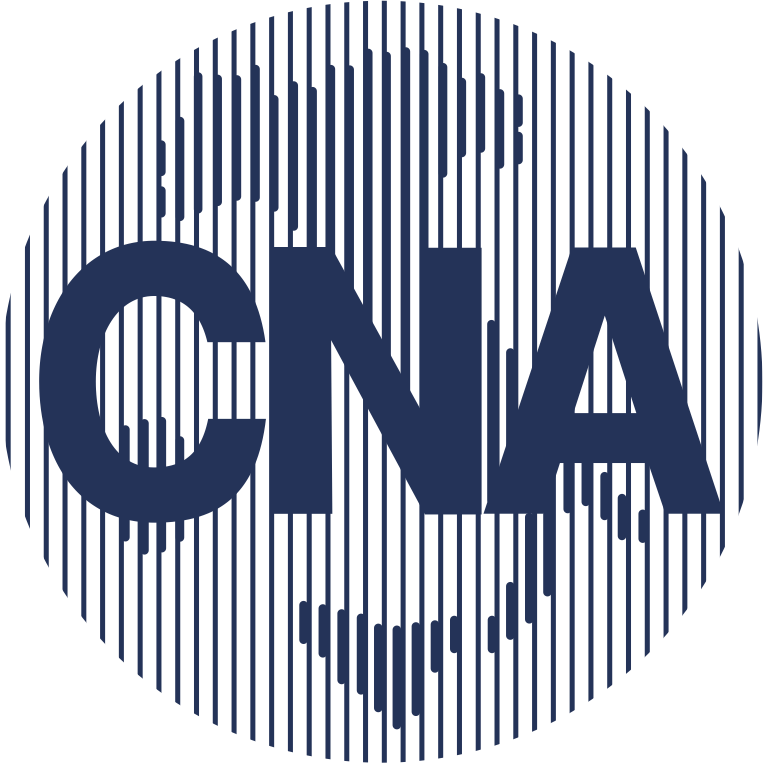 Introduzione al concetto di AFFIDABILITA’
Definizione 
la probabilità che un dispositivo, o sistema (di produzione) svolga la sua (specifica) funzione per un determinato periodo di tempo in condizioni definite
Probabilità 
Misura statistica


Guasto
Riduzione/ interruzione della funzione
Scopo
Prevedere la durata della vita utile di un prodotto/processo/servizio
Rilevanza
Sicurezza, Qualità e Costi
Ambiente, operatori, utente
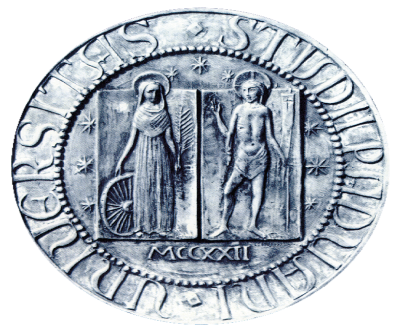 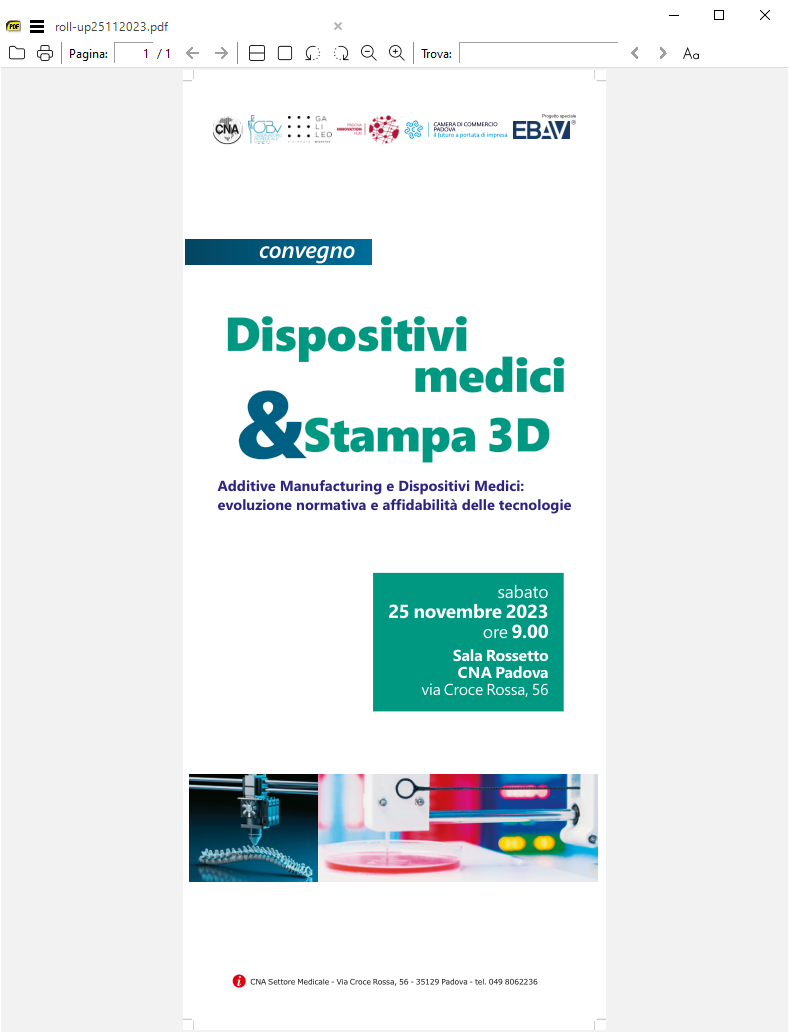 Roberto Meneghello, Università di Padova – 25.11.2023
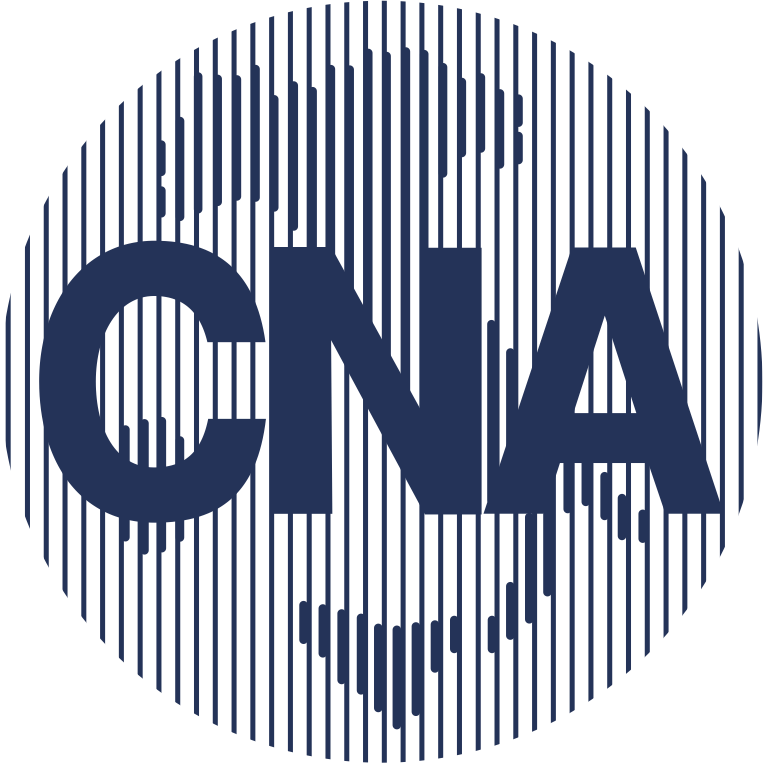 Ancora su AFFIDABILITA’ - GUASTO
Guasto
Affidabilità
Descrivere una funzione specifica
Stabilire cond. operative e ambientali
Identificare un tempo di funzionamento
Valutare diagnostica/manutenzione
Riduzionedella prestazionedella funzioneointerruzione della funzione
vita utile
rodaggio
invecch.
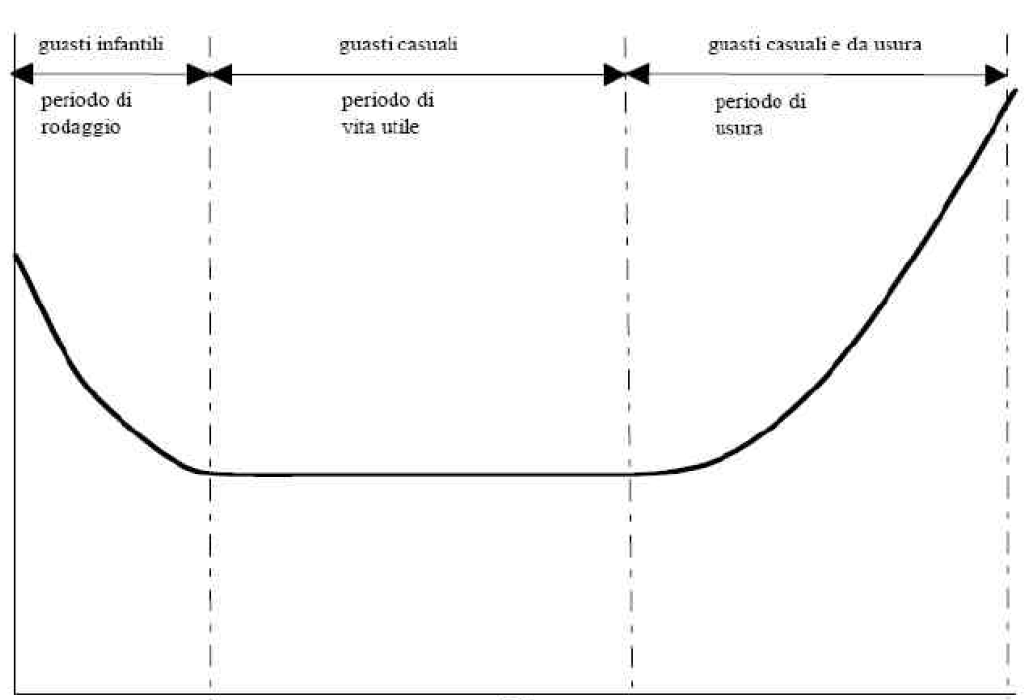 Difetto intrinseco

	Non controllabile

		Degrado
da usura
infantili
Tasso di guasto
casuali
tempo
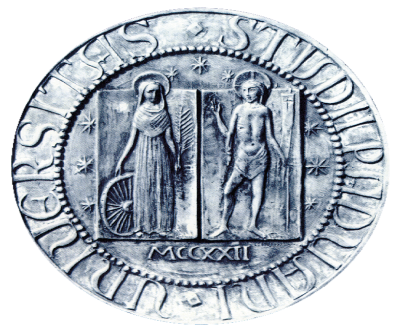 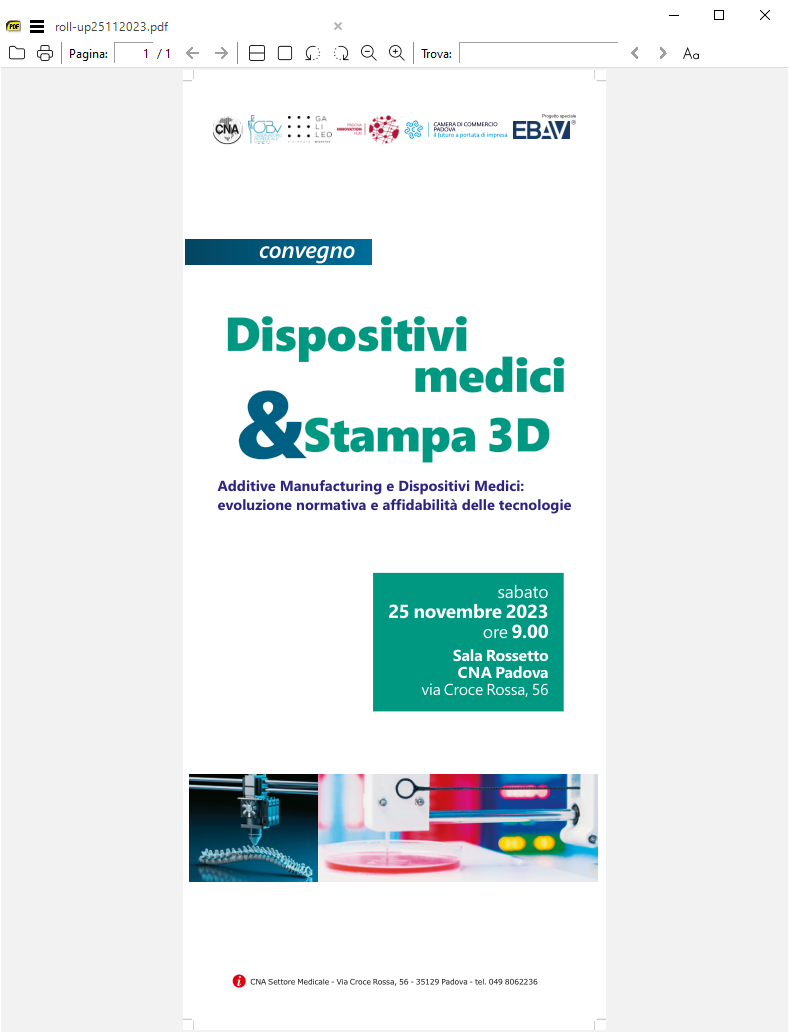 Roberto Meneghello, Università di Padova – 25.11.2023
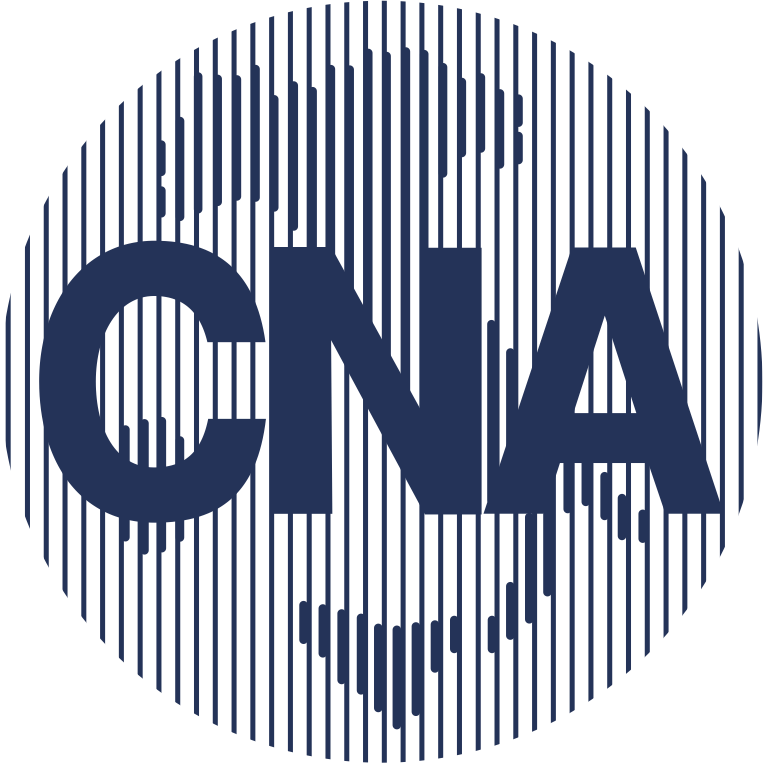 AFFIDABILITA’ e PRESTAZIONE
Sistema di produzione/prodotto
Misura dell’Affidabilità
Dispositivo
Tecnologia
ALTA Aff.
Nv(t)
R(t)
F(t)
Prog+costr+assembl.
Nv(t)
MTBF
f(t)
Costo

Manutenzione
ALTA Prestazione
l(t)
Ng(t)
MTTF
N0
BASSA Aff.
Costo

ControlloManutenzione
BASSA Prest.
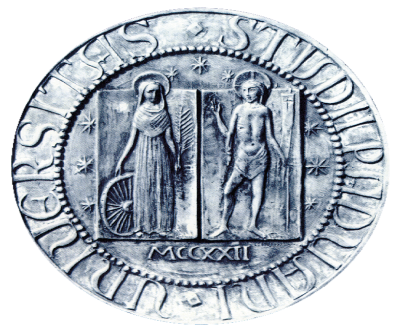 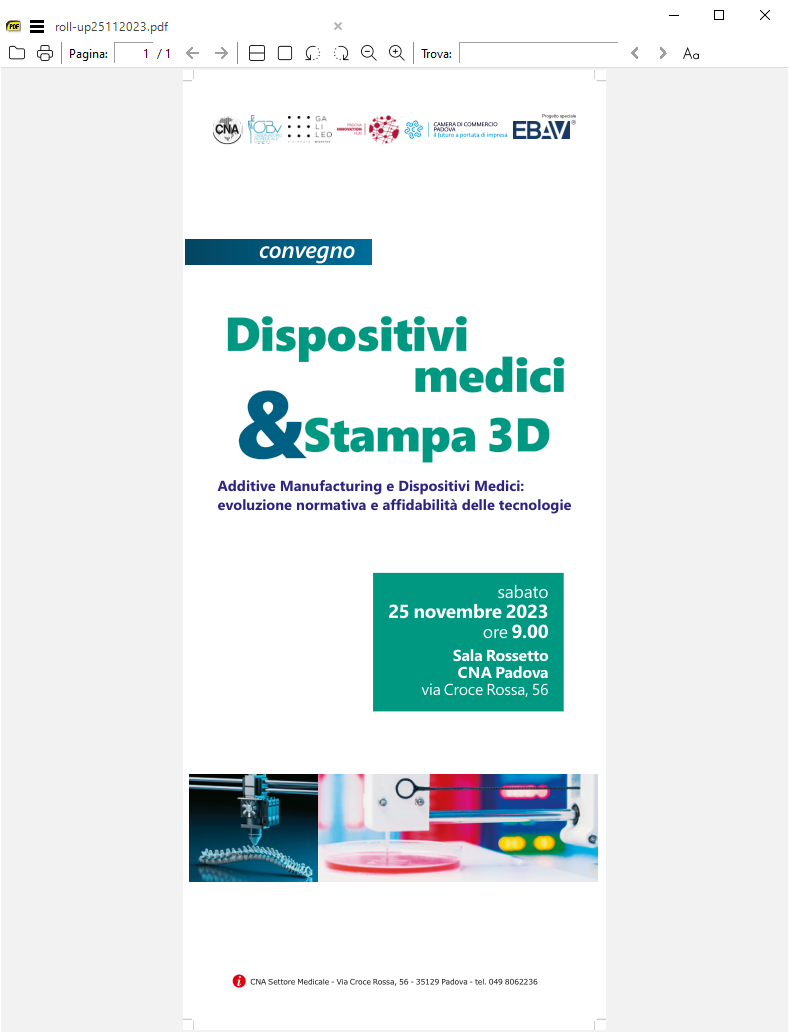 Roberto Meneghello, Università di Padova – 25.11.2023
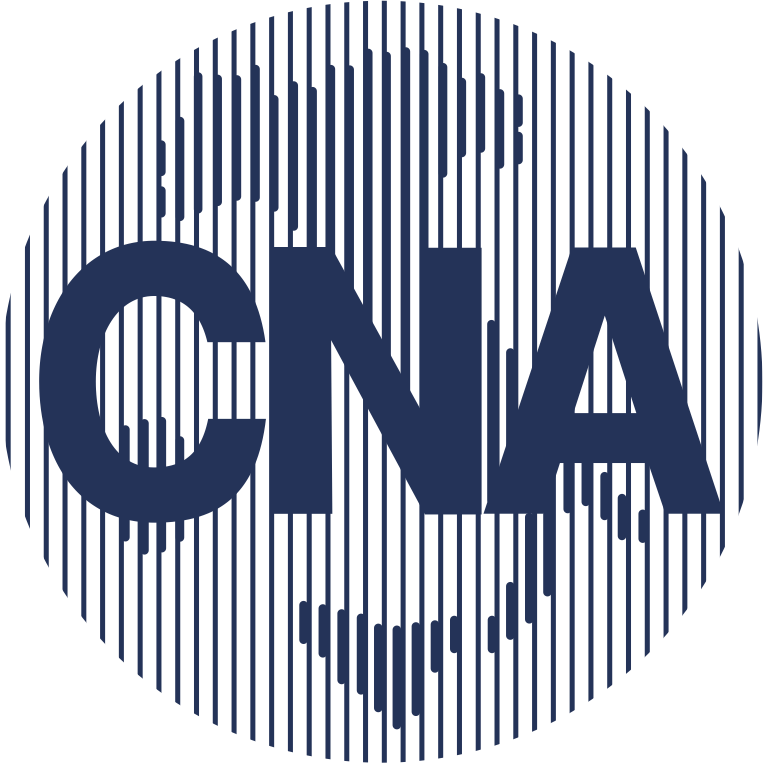 AFFIDABILITA’ e WORKFLOW DIGITALE
Progettazione
Produzione
Finitura
Programmazione
Post-prod.
Scansione
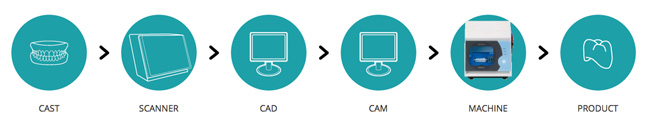 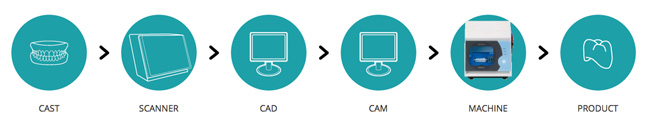 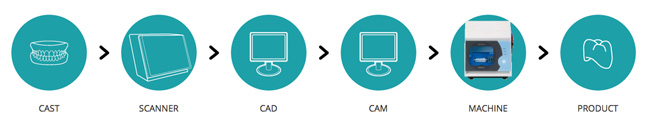 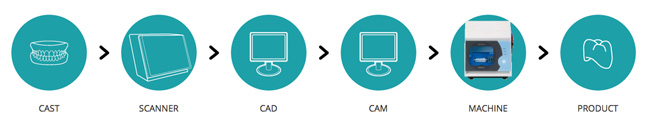 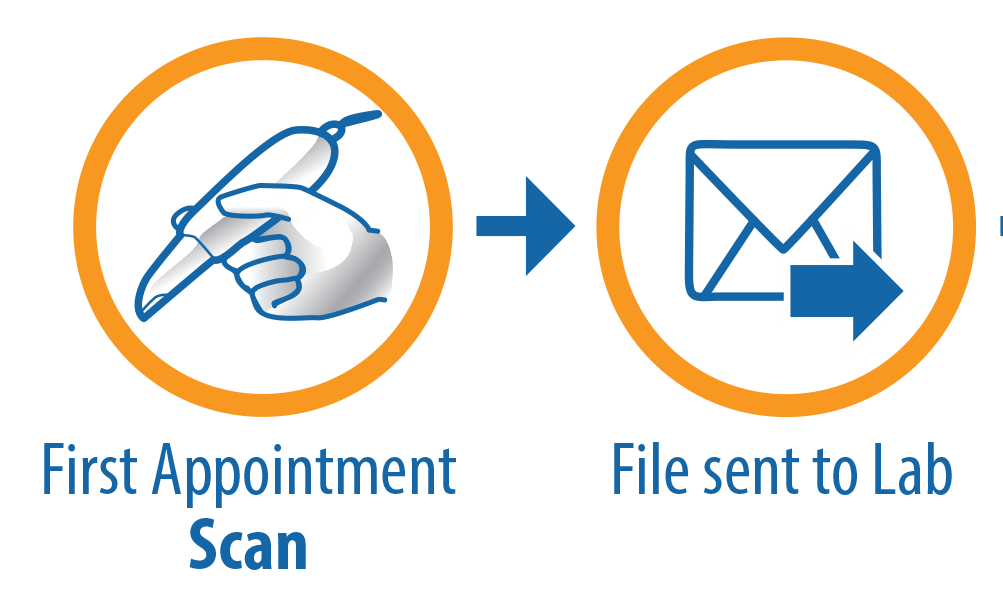 FILE STL
FILE CAD
FILE CAM
PART S-F
PART P-P
PART F
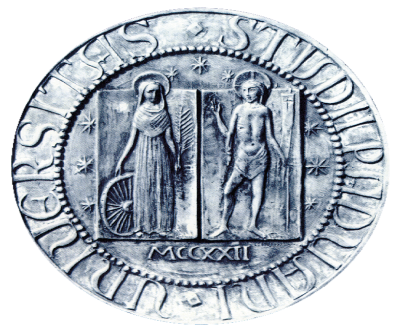 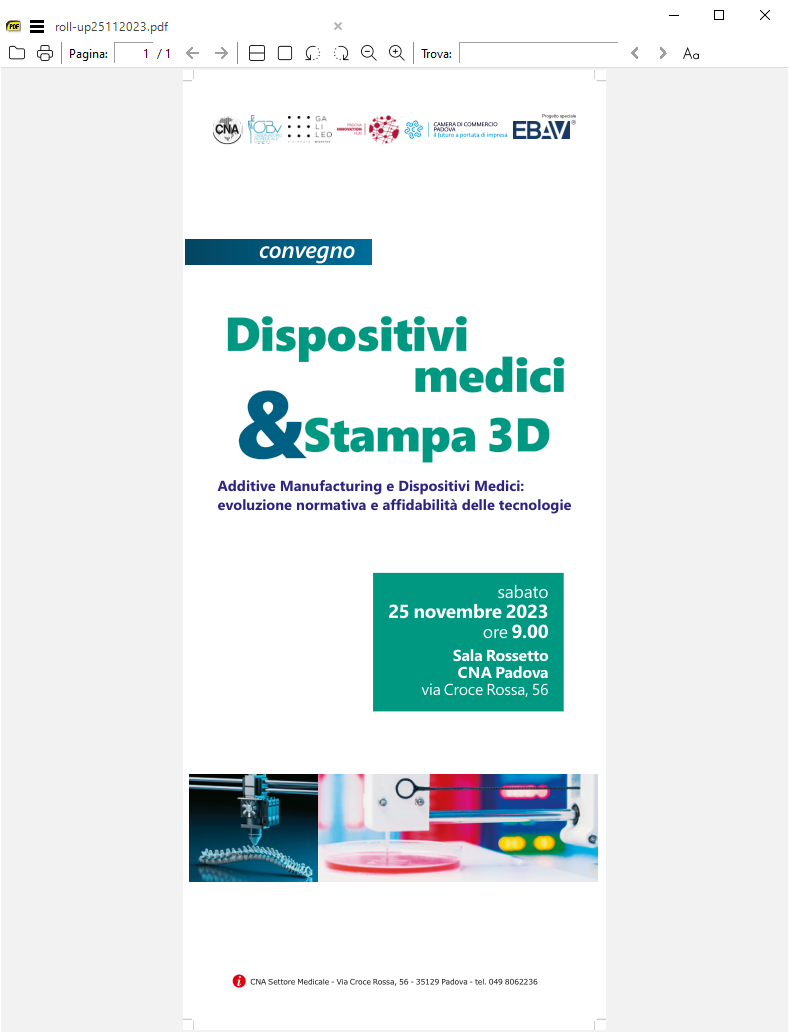 Roberto Meneghello, Università di Padova – 25.11.2023
Valutazione di CONFORMITA’ per l’AFFIDABILITA’
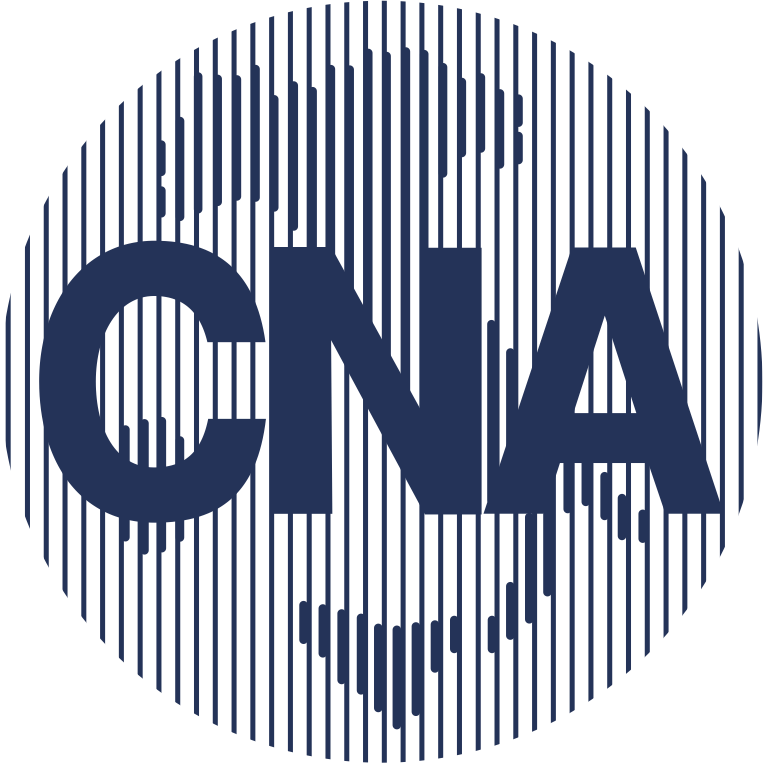 Modello di studio: Round Robin Test ISO/ASTM TR52917
Variabili e livelli
Finitura
- Trat. termici
- Trat. meccanici
- Rivestimenti
- altri
Partecipanti
- Fornitori servizi
- Laboratori ODT
Operatore
- Base
- Esperto
Tecnologie AM
- PBF-LB (SLM)
- VAT (SLA-DML)
- altri
Post-Processing
- Trat. termici
- Trat. meccanici
- altri
Materiali
- Metalli
- Polimeri
- Ceramici
Software
- Proprietario
- Multipiattaforma
Informazioni
Marca/modelloCondizioni operative
Condizioni ambientali
Stato di manut./calibr.
Monitoraggio in-process
Set-up
Interruzionidel ciclo di lav.
…
Tipo di servizioTipo di dispositivo
Condizioni applicative
…
Percorso formativoEsperienza
…
Tecnologia
Condizioni operative
Condizioni ambientali
Parametri di trattamento
MaterialiInterruzionidel ciclo di lav.
…
Tecnologia
Condizioni operative
Condizioni ambientali
Parametri di trattamentoInterruzionidel ciclo di lav.
…
Default set-upCustom set-up
Funzionalità adottate
…
Tipo di dispositivo
Condizioni di stoccaggio
…
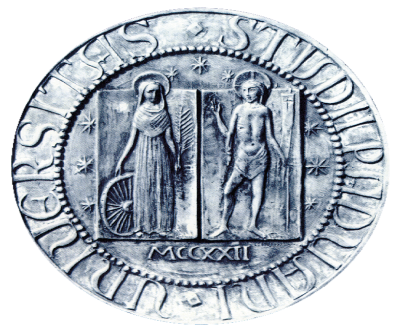 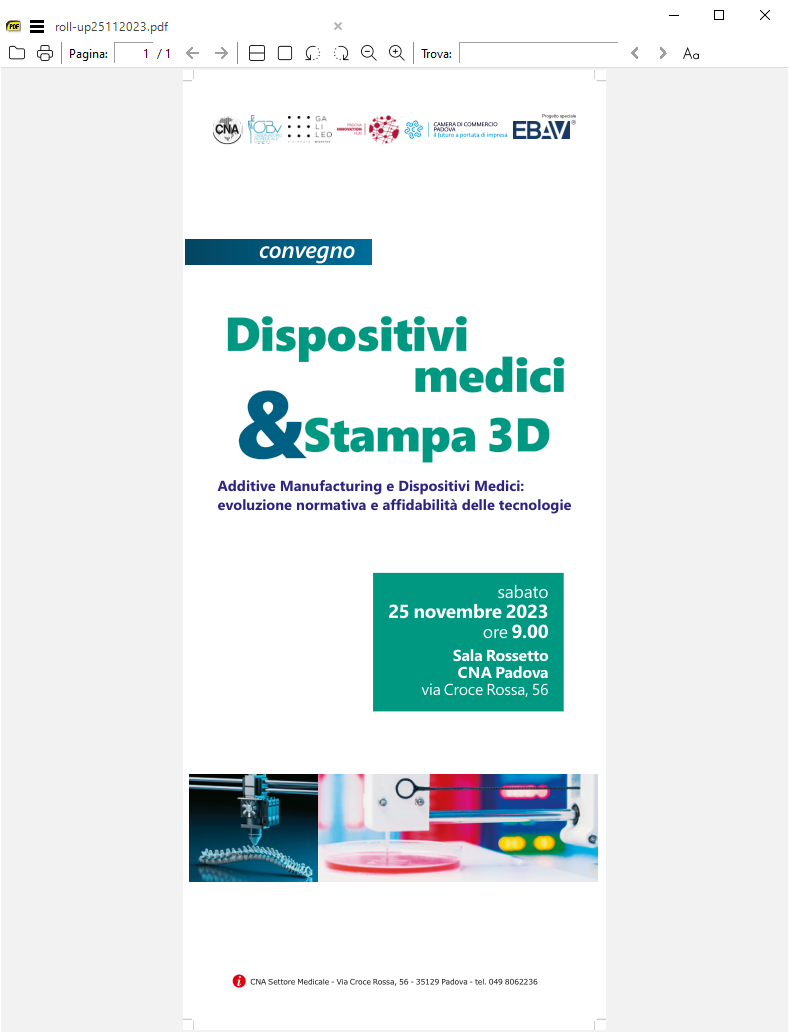 Roberto Meneghello, Università di Padova – 25.11.2023
Valutazione di CONFORMITA’ per l’AFFIDABILITA’
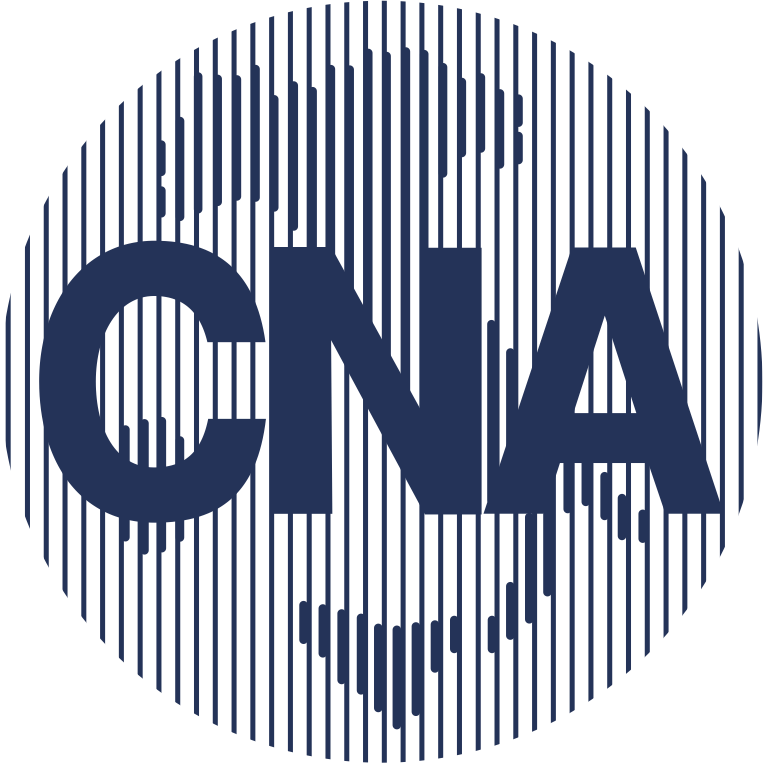 Scenario 1
Scenario 2
Scenario 3
Fase 3+4+5
- Funz. spec.
- Durata t3+t4+t5




Input NOM fase 3
Output REA fase 5
Fase
- Funz. spec.
- Durata fase

X% operatore
Y% sw+hw
Fasi tutte
- Funz. spec.
- Durata totale




Input NOM fase 1
Output DISPOSITIVO REALE
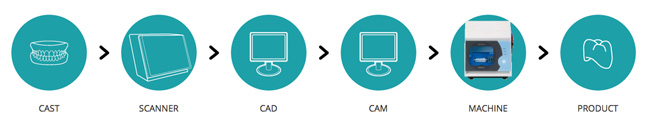 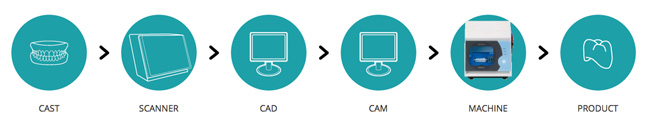 InputNOMINALE
OutputREALE
Condizioni
- Ambientali
- Operative
es.File CAD
es.Intero Processo
es.Progettazione
es.File STL
es.File STL
es.Part F
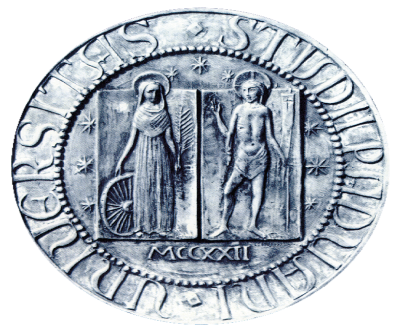 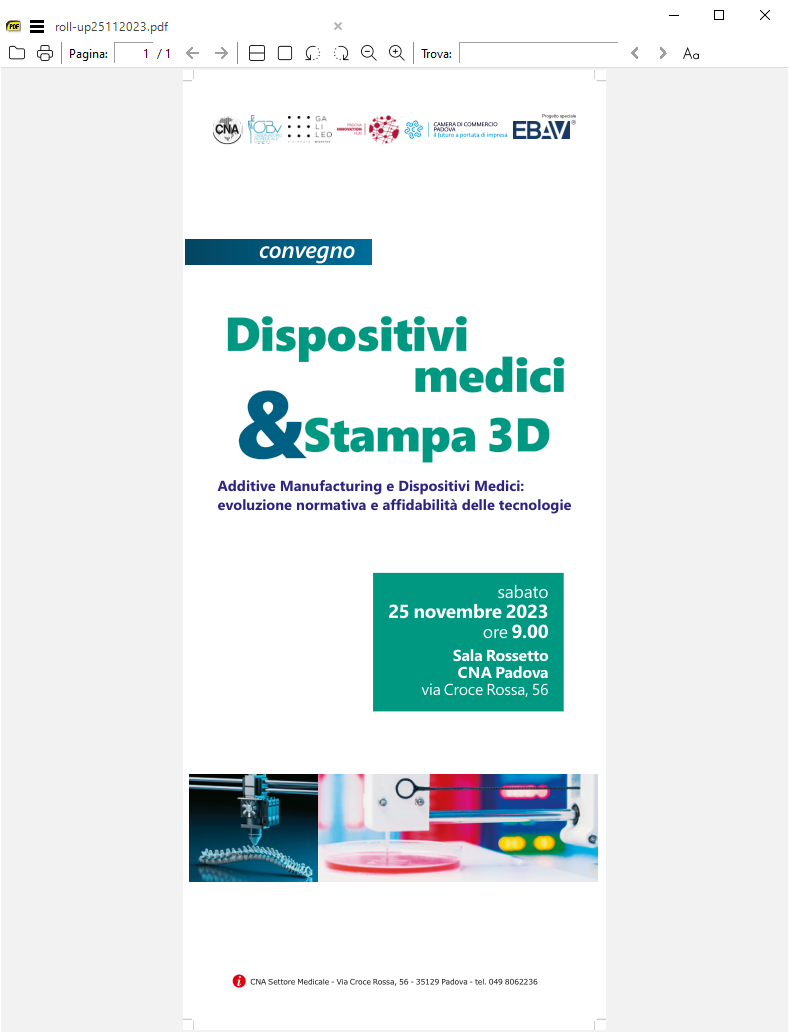 Roberto Meneghello, Università di Padova – 25.11.2023
Valutazione di CONFORMITA’ per l’AFFIDABILITA’
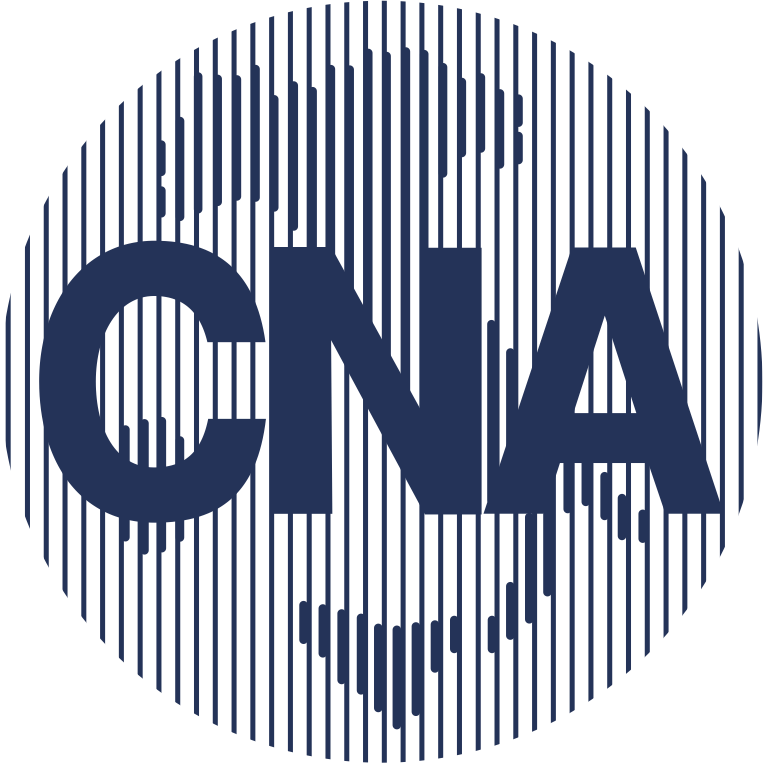 Dispositivo reale
Dispositivo di riferimento
Scenario A
numerosità x
Indagine sperimentale
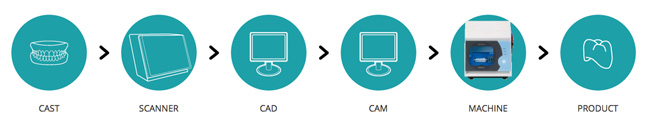 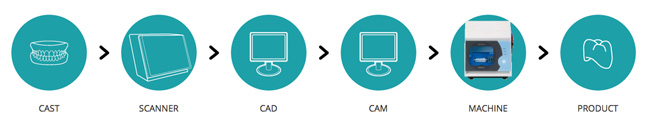 Geometriche
Meccaniche
Altre TBD
InputNOMINALE
OutputREALE
Fase
e/o
numerosità y
Campione di riferimento
Campione reale
Scenario B
es.Part S-F
es.Produzione
es.File STL
Roberto Meneghello, Università di Padova – 25.11.2023
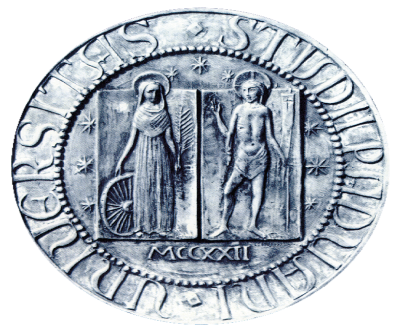 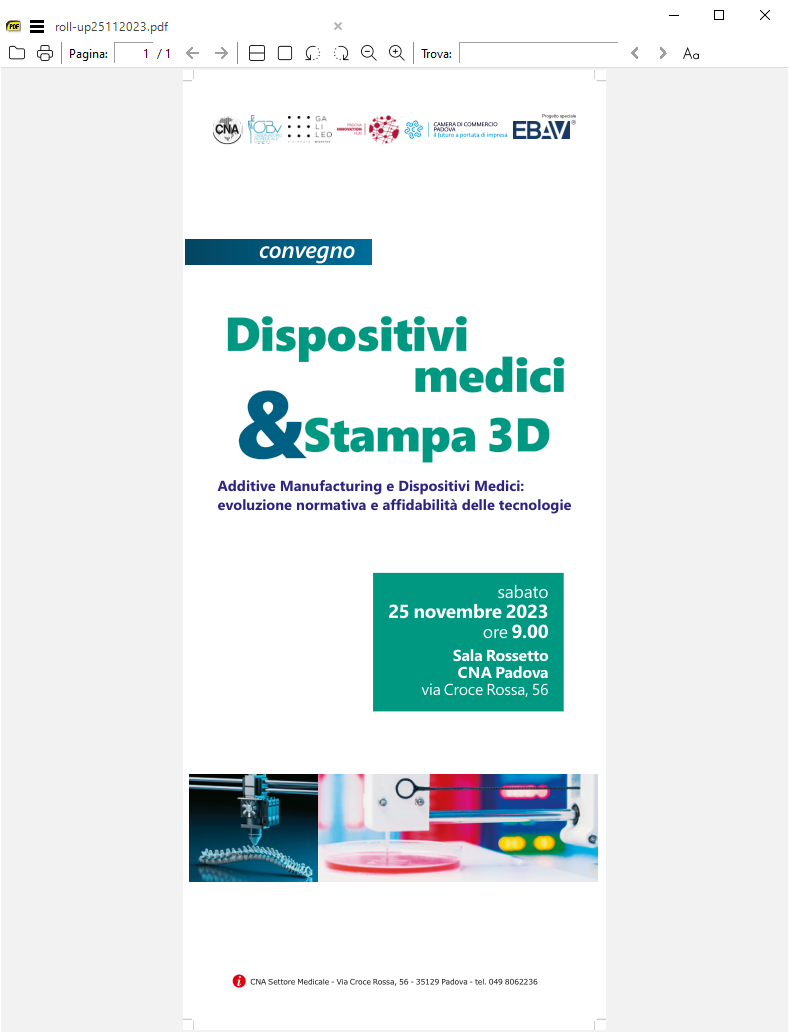 Valutazione di CONFORMITA’ per l’AFFIDABILITA’
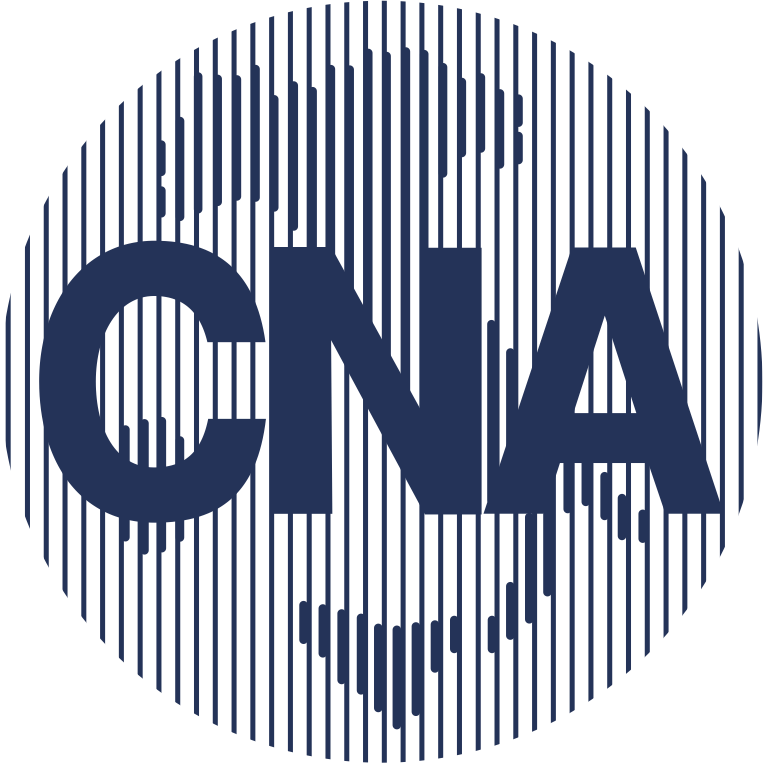 Piano di lavoro
Progettazione del RRS (Round-Robin Study) 
Programma di dettagliopre-studio e studio completo
Entro 2-3 mesi
Reclutamento partecipanti
Raccolta manifestazione di interesse e adesione partecipanti
Entro 4 mesi
Svolgimento dello studio preliminare
Studio di fattibilità su scenario 2 e 3 partecipanti
Entro 6 mesi
Avvio dello studio completo
Programma finale e avvio studio completo 
Entro TBD mesi
Importante !!! Aspetti economici per i partecipantinessun costo di partecipazione - nessun rimborso (tempo e materiale)
Roberto Meneghello, Università di Padova – 25.11.2023
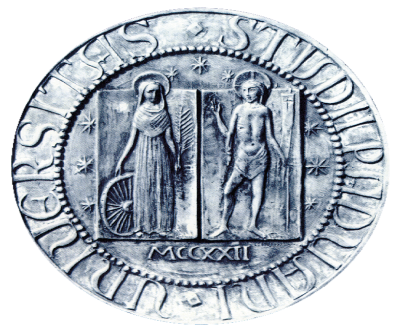 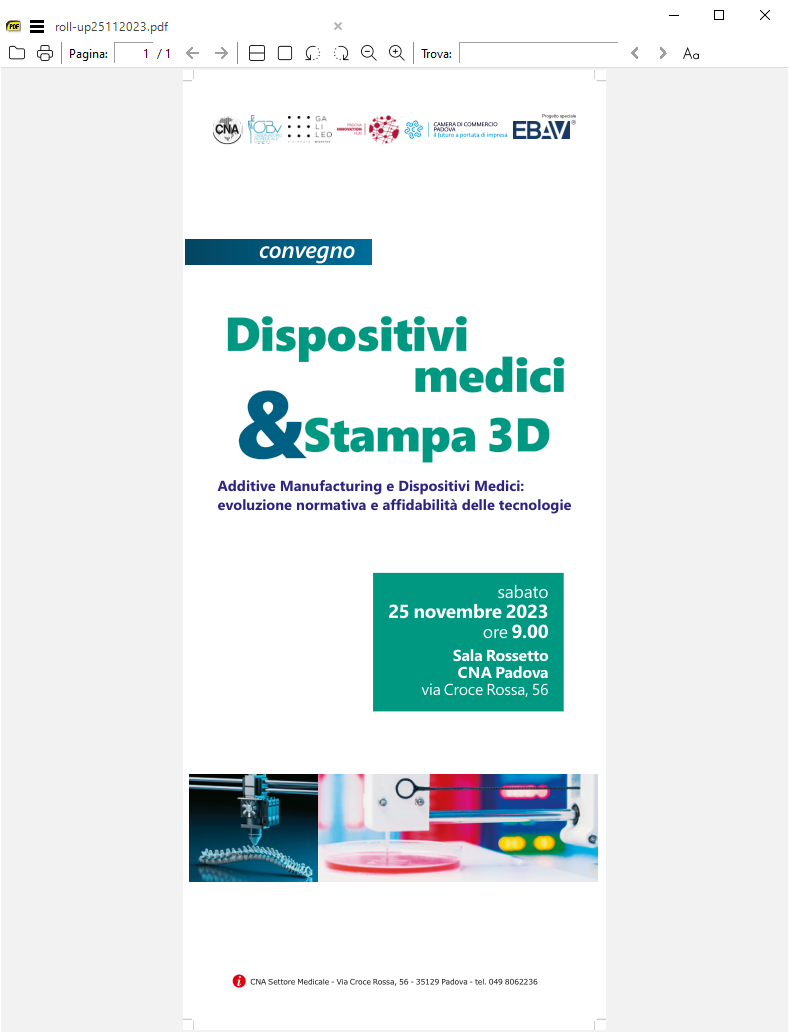 Grazie per l’attenzione
obv@pd.cna.it
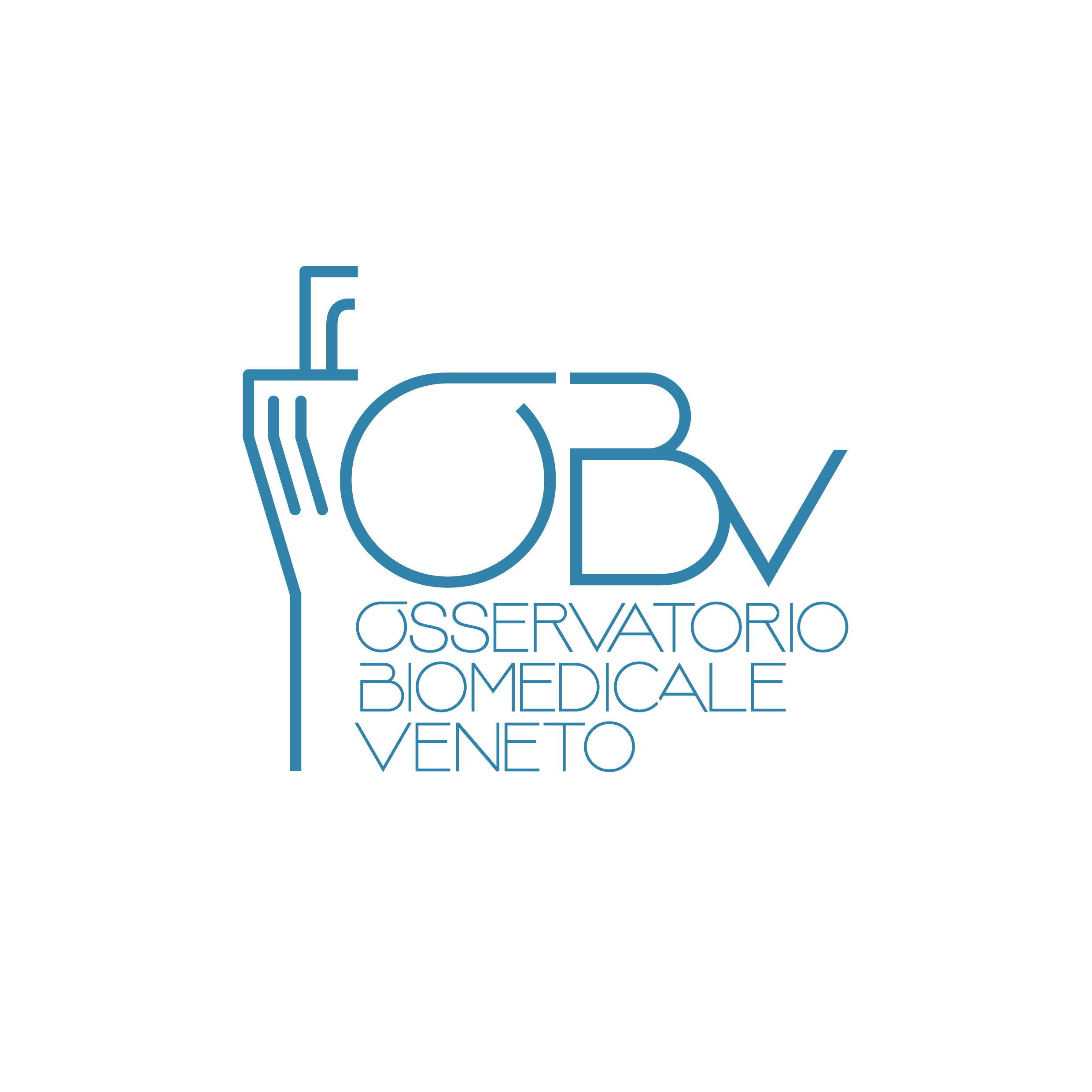 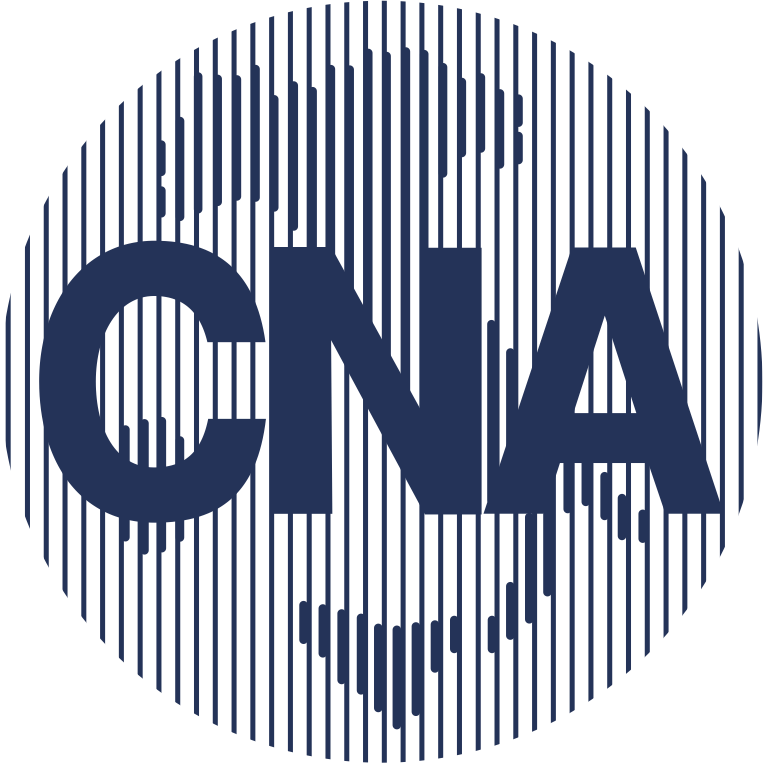 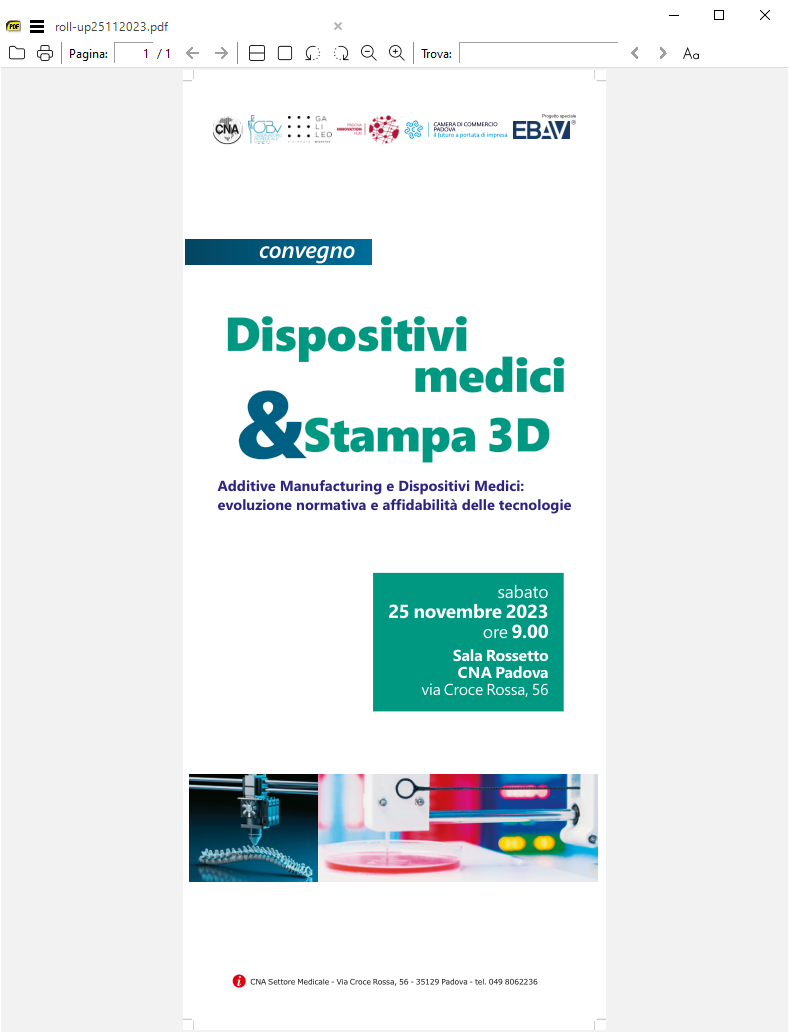 Sandro Storelli, Osservatorio Biomedicale Veneto – 25.11.2023